Introduction to Collision Detection
1
Overview
The problem can be defined as
if, when and where
two objects intersect
2
Collision Detection
Collision Detection 
Determining if two objects intersect (true or false)
Example: did bullet hit opponent
Collision Resolution (Collision Determination)
Determining when two objects came into contact
At what point during their motion did they intersect?
Example: Two balls needing to bounce off each other
Determining where two objects intersect
Which points on the objects touch during a collision?
Example: Pong – where the ball hits the paddle is important
Complexity of answering these questions increases in order given
IF < WHEN < WHERE
3
Keys to Collision Detection
Key constraint: only 16.667ms per clock tick
Limited time to perform collision detection
Object shapes in 2D games can be quite complex
Naïve: check two objects pixel-by-pixel for collisions
Many objects can potentially collide
Naïve: check every object pair for collisions
Drawback of naïve approach
Takes too long
Doesn’t scale to large numbers of objects
Approaches for scaling
Reduce # of collision pairs
Reduce cost of each collision check
4
Naïve Collision Detection: n x n checking
Assume
n objects in a game
All n objects can potentially intersect with each other
Conceptually easiest approach
Check each object against every other object for intersections
Leads to (n-1) + (n-2) + … + 1 = n(n-1)/2 = O(n2) checks
Done poorly, can be exactly n2 checks
Example: 420 objects leads to 87,990 checks per clock tick
5
Broad vs. Narrow Sweep
With many small objects in a large playfield
Each object only has the potential to collide with nearby objects
Broad Sweep
Perform a quick pass over n objects to determine which pairs have potential to intersect p
Narrow Sweep
Perform p x p check of object pairs that have potential to intersect
Dramatically reduces # of checks
6
Broad Sweep Approaches
Grid
Divide playfield into a grid of squares
Place each object in its square
Only need to check contents of square against itself and neighboring squares
Space partitioning tree
Subdivide space as needed into rectangles
Use tree data structure to point to objects in space
Only need to check tree leaves
Quadtree, Binary Space Partition (BSP) tree
7
Reducing Cost of Checking Two Objects for Collision
General approach is to substitute a bounding volume for a more complex object
Desirable properties of bounding volumes
Inexpensive intersection tests
Tight fitting
Inexpensive to compute
Easy to rotate and transform
Low memory use
8
Axis-Aligned Bounding Boxes (AABBs)
struct Point {
  int x;
  int y;
}
Three common representations

Min-Max


Min-Widths



Center-Radius
min
// min.x<=x<=max.x
// min.y<=y<=max.y 
struct AABB {
   Point min;
   Point max;
}


// min.x<=x<=min.x+dx
// min.y<=y<=min.y+dy
struct AABB {
  Point min;
  int dx;   // x width
  int dy;   // y width
} 

//  | c.x-x | <= rx   | c.y-y | <= ry
struct AABB {
  Point c;
  int rx;    // x radius
  int ry;    // y radius
}
max
min
dx
dy
ry
rx
c
9
AABB Intersection (min-max)
a.min.x=b.min.x
a.min.x>b.max.x
a.max.x<b.min.x
Two AABBs intersect only if they overlap on both axes
a.max.y<b.min.y
bool IntersectAABB (AABB a, AABB b)
{
  if (a.max.x < b.min.x || a.min.x > b.max.x) return false;

  if (a.max.y < b.min.y || a.min.y > b.max.y) return false;

  return true;
}
a.min.y=b.min.y
a.min.y>b.max.y
10
AABB Intersection (min-width)
(a.min.x-b.min.x)>b.dx
-(a.min.x-b.min.x)>a.dx
a.min.x=b.min.x
Two AABBs intersect only if they overlap on both axes
-(a.min.y-b.min.y)>a.dy
bool IntersectAABB(AABB a, AABB b)
{
 int t;

 t=a.min.x-b.min.x; 
 if (t > b.dx || -t > a.dx) return false;

 t=a.min.y-b.min.y; 
 if (t > b.dy || -t > a.dy) return false;

 return true;
}

// Note: requires more operations than
// min-max case (2 more subtractions, 2 more negations)
a.min.y=b.min.y
(a.min.y-b.min.y)>b.dy
11
AABB Intersection (center - radius)
a.c.x-b.c.x >a.rx+b.rx
b.c.x-a.c.x >a.rx+b.ry
a.c.x=b.c.x
Two AABBs intersect only if they overlap on both axes
b.c.y-a.c.y > a.ry+b.ry
bool IntersectAABB(AABB a, AABB b)
{
  if (Abs(a.c.x – b.c.x) > (a.r.dx + b.r.dx)) return false;

  if (Abs(a.c.y – b.c.y) > (a.r.dy + b.r.dy)) ) return false;

 return true;
}

// Note: Abs() typically single instruction on modern processors
a.c.y=b.c.y
a.c.y-b.c.y >a.ry+b.ry
12
Uniform Grids
Fast mechanism for reducing the problem

Steps
Divide the world into a grid of equal sized cells
Associate each object with the cells it overlaps
Only objects sharing a cell are compared

Serves 2 purposes
Reduces the problem for sprite-sprite collision detection
Provides solution for easy sprite-world collision detection
13
Calculating Grid Position
What cells does our sprite currently occupy?
How would you calculate that?
For min/max tile rows/columns:
sprite.X / tile.Width
sprite.Y / tile.Height
(sprite.X + sprite.Width) / tileWidth
(sprite.Y + sprite.Height) / tileHeight
For this character, cells (0, 0), (0, 1), (1, 0) & (1, 1)
Only test against:
Other objects in those cells
Collidable tiles in those cells (treat like objects)
Don’t let sprites occupy “collidable cells”
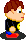 14
XNA and Rectangle methods
Given two rectangles rectangleA and rectangleB

Rectangle.Intersects (Rectangle)
Returns true if the rectangles are intersecting, otherwise false
Example: 
bool overlaps = rectangleA.Intersects (rectangleB);

Rectangle.Intersect (Rectangle, Rectangle) // static method 
Returns the area where the two rectangles overlap, an empty rectangle if there is no overlap
Example: 
Rectangle overlap = Rectangle.Intersect (rectangleA, rectangleB);
15
Object Tests Premise
Think of all collision tests as between pairs of collidable objects

In our games this means:
Sprite object to game tile object
Sprite object to sprite object

In a single game loop, for each sprite, we may have to check against:
Many other sprites
Many other tiles
16
Why does this matter…
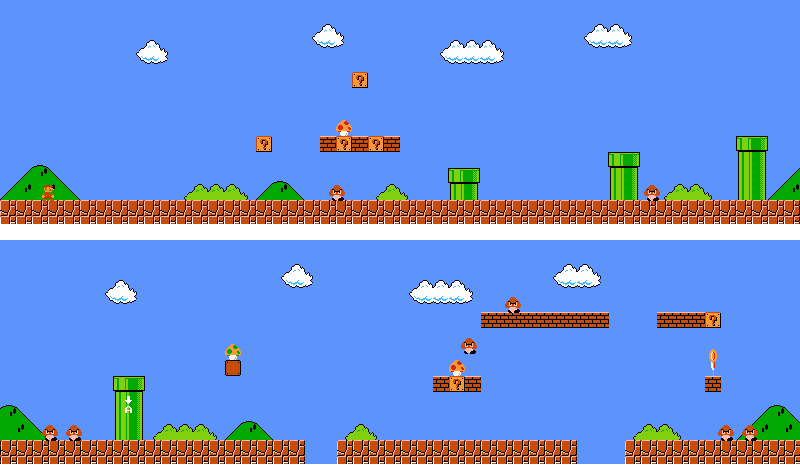 17
Why does this matter…
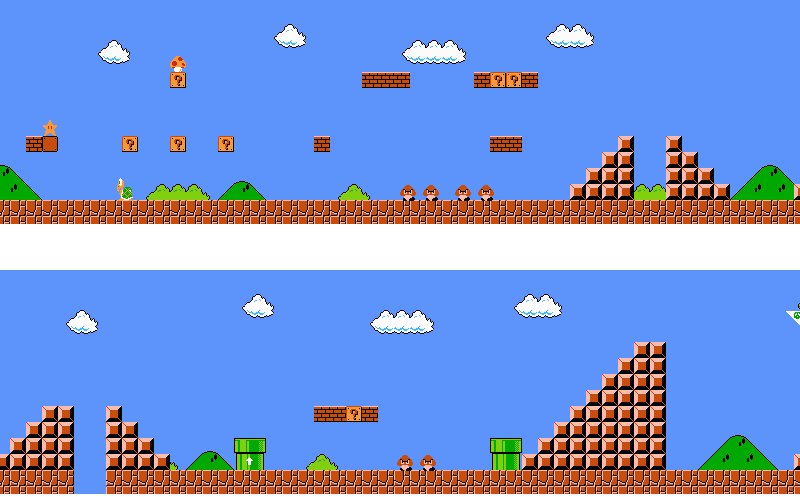 18
Why does this matter…
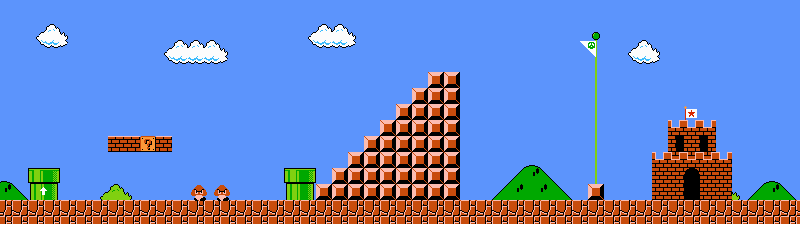 19
Priori vs. Posteri
Approaches to collision detection & response
Priori: check if something is going to collide before moving it, then make the necessary correction
Posteri: check if something has collided and make the necessary corrections
20
Discrete vs. Continuous Collision Detection
Discrete collision detection
Perform collision detection at sampled instances of time (like end of frame)
Can lead to tunneling problems
“contact data is obtained by computing the penetration depth of a collision”

Continuous collision detection
Perform collision detection in continuous space-time
21
Time in between frames
We will make calculations and update velocities and positions at various times

When?

In response to:
Input at start of frame
AI at start of frame
Collision/physics when they happen
Likely to be mid-frame
22
Be careful of Tunneling
An object moves through another object because collision is never detected
23
One way to avoid Tunneling
Swept shapes






Potential problem: 
False Positives
Good really only for early rejection tests
24
Continuous Collision Detection
For each moving object, compute what grid cells it occupies and will cross & occupy if its current velocity is added
Find the first contact time between each object pair that may occupy the same grid cells
Sort the collisions, earliest first
Move all objects to time of first collision, updating positions
Update velocities of collided objects in pair
Go back to 1 for collided objects only
If no more collisions, update all objects to end of frame
25
Times as %
You might want to think of your times as % of the frame
Then correct positions according to this %
For example, if I know my object is supposed to move 10 units this frame (we’ve locked the frame rate), if a collision happens ½ way through, move all affected objects ½ distance of their velocity and recompute collisions data for collided data
Re-sort collisions and find next contact time
26
% Example
A at (1, 5), velocity of (4, -3)
B stationary at (4, 4)
When will they collide?
When A goes one unit to the right
How long will that take?
If it takes 1 frame to go 4 units, it will take .25 frames to go 1
27
What about 2 moving objects
Solution, give the velocity of one to the other for your calculations
make one of them stationary
then do the calculation as with grid tiles
make sure you move both objects
make sure you update the velocities of both objects
28
Mind your Collision Boundaries
The collision boundary of a friendly object is bigger than the object. 
The collision boundary of a harmful object is smaller than the object. 
Friendly objects include power-ups
Harmful objects include enemies
The bigger collision makes it easier to interact with, or collect the friendly object. The smaller collision makes it easier to avoid the harmful object.
29
Mind your Collision Boundaries
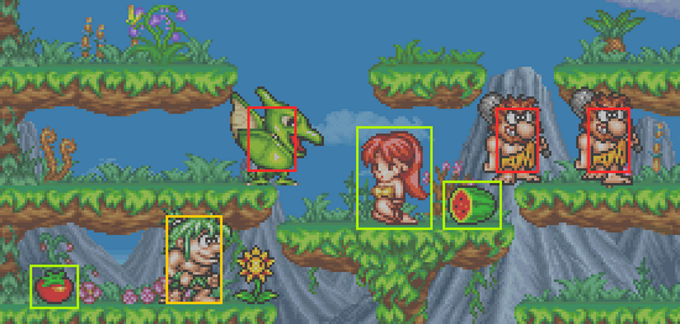 The green rectangles are the collision boundaries of friendly objects, and the red rectangles are harmful objects. The yellow rectangle is the player.
30
?
References
Catto, Erin. Collision Detection & Response
32